Lecture 27
CSE 331
The current algorithm scheme
Shift by O(n) bits
Adding O(n) bit numbers
Mult over n bits
a  b = a1b1 22[n/2] + (a1b0+a0b1)2[n/2] + a0b0
Multiplication over n/2 bit inputs
T(n) is O(n2)
T(n) ≤ 4T(n/2) + cn
T(1) ≤ c
The key identity
a1b0+a0b1= (a1+a0)(b1+b0) - a1b1 - a0b0
The final algorithm
Input: a = (an-1,..,a0) and b = (bn-1,…,b0)
T(1) ≤ c
Mult (a, b)
If n = 1 return a0b0
T(n) ≤ 3T(n/2) + cn
a1 = an-1,…,a[n/2] and a0 = a[n/2]-1,…, a0
O(nlog2 3) =  O(n1.59)
 run time
Compute b1 and b0 from b
x = a1 + a0 and y = b1 + b0
Let p = Mult (x, y), D = Mult (a1, b1), E = Mult (a0, b0)
All green operations 
are O(n) time
F = p - D - E
return  D  22[n/2] + F  2[n/2] + E
a  b = a1b1 22[n/2] +( (a1+a0)(b1+b0) - a1b1 - a0b0 ) 2[n/2] + a0b0
Closest pairs of points
Input: n 2-D points P = {p1,…,pn}; pi=(xi,yi)
d(pi,pj) = ( (xi-xj)2+(yi-yj)2)1/2
Output: Points p and q that are closest
Closest pairs of points
O(n2) time algorithm?
1-D problem in time O(n log n) ?
Sorting to rescue in 2-D?
Pick pairs of points closest in x co-ordinate
Pick pairs of points closest in y co-ordinate
Choose the better of the two
A property of Euclidean distance
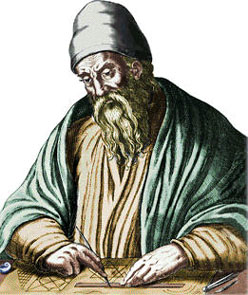 yj
d(pi,pj) = ( (xi-xj)2+(yi-yj)2)1/2
yi
xj
xi
The distance is larger than the x or y-coord difference
Problem definition on the board…